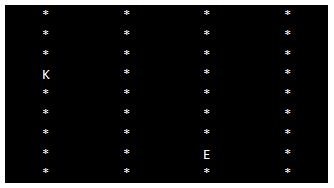 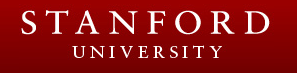 Engaging Generation Now!
Circa 1976
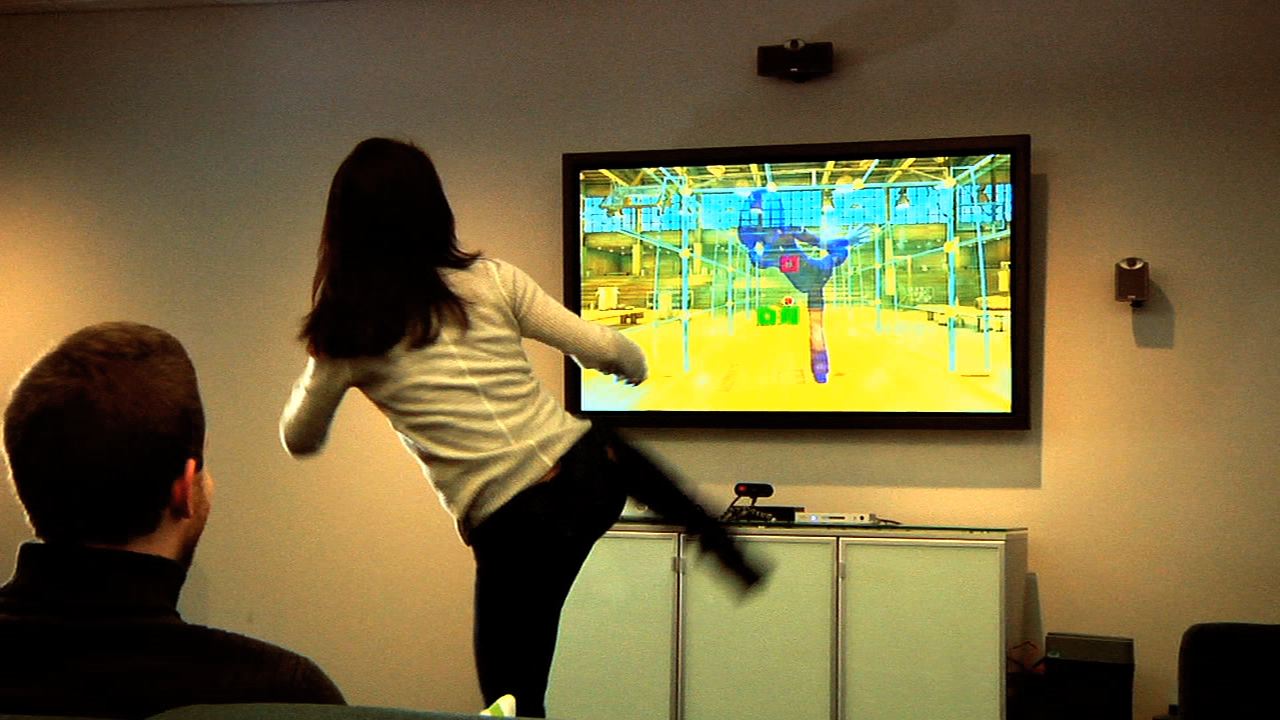 MICROSOFT KINECT
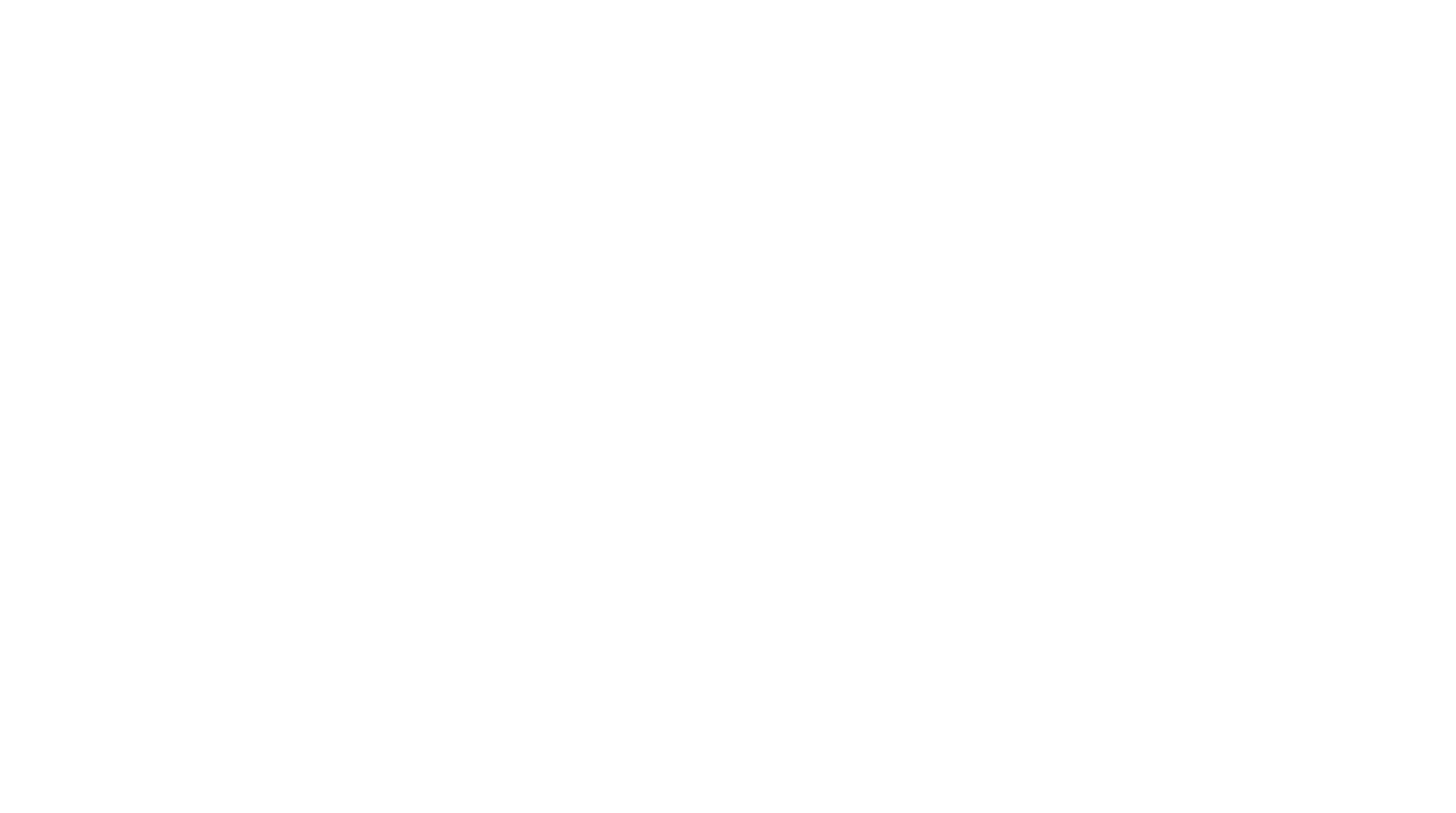 BE WHAT’s NEXT
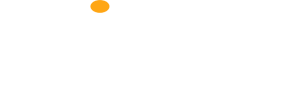 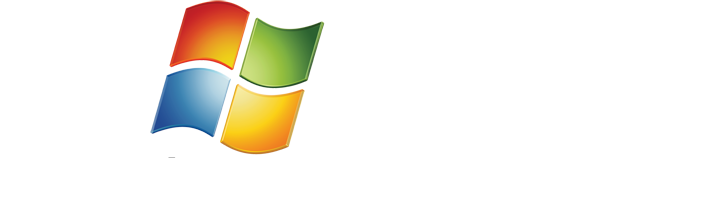 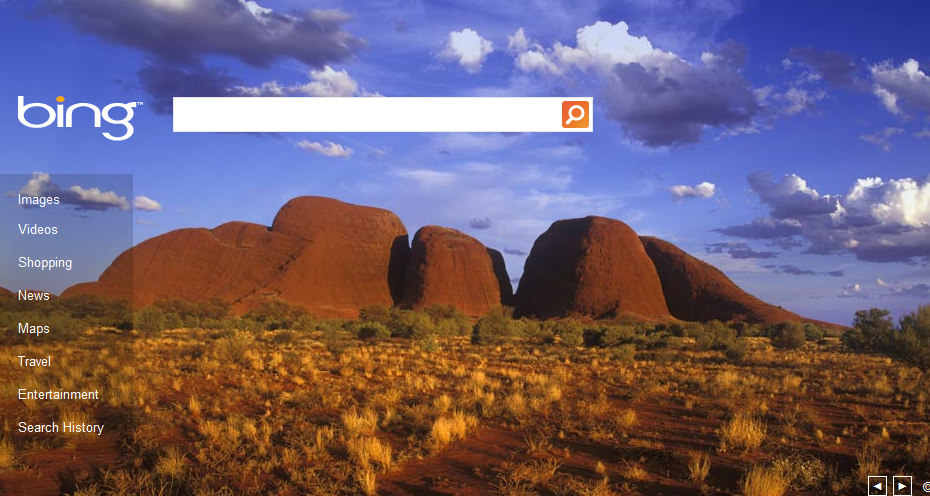 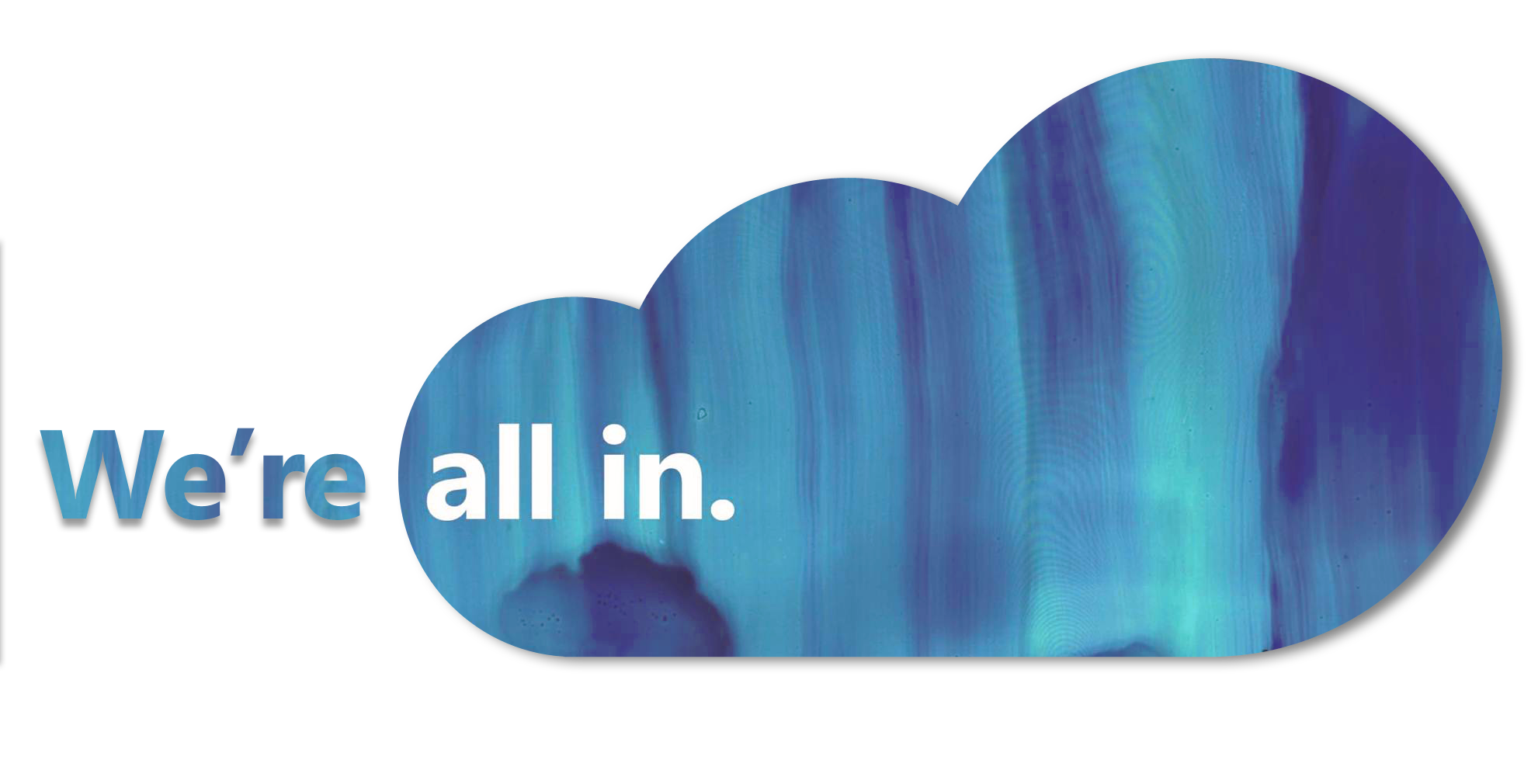 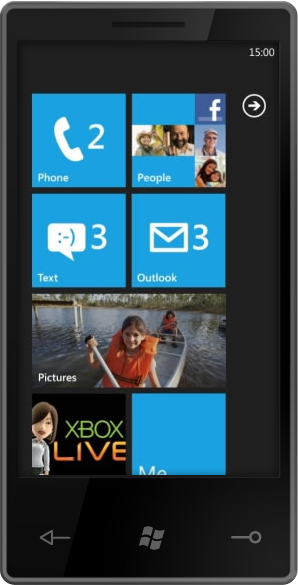 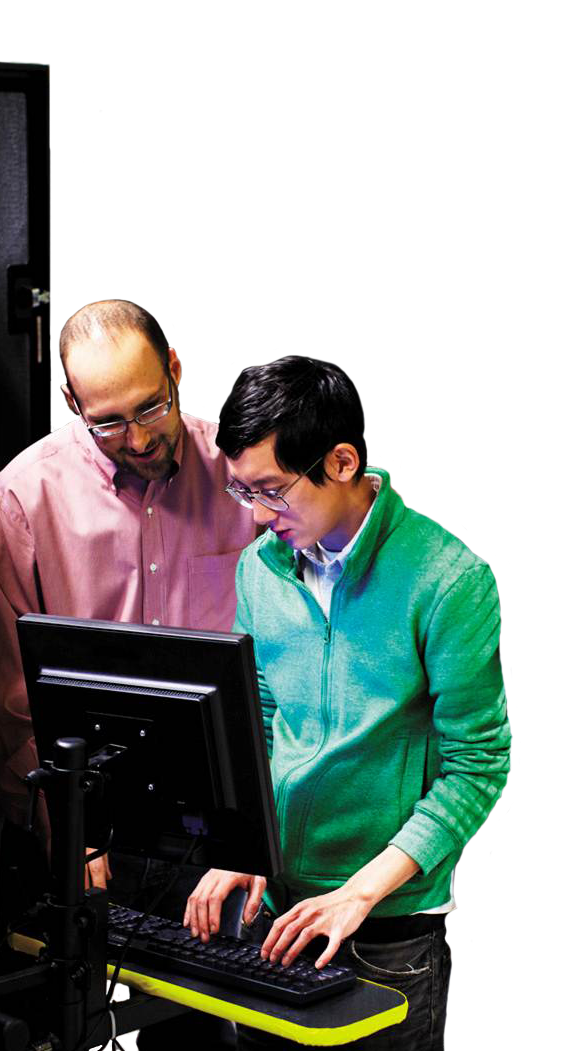 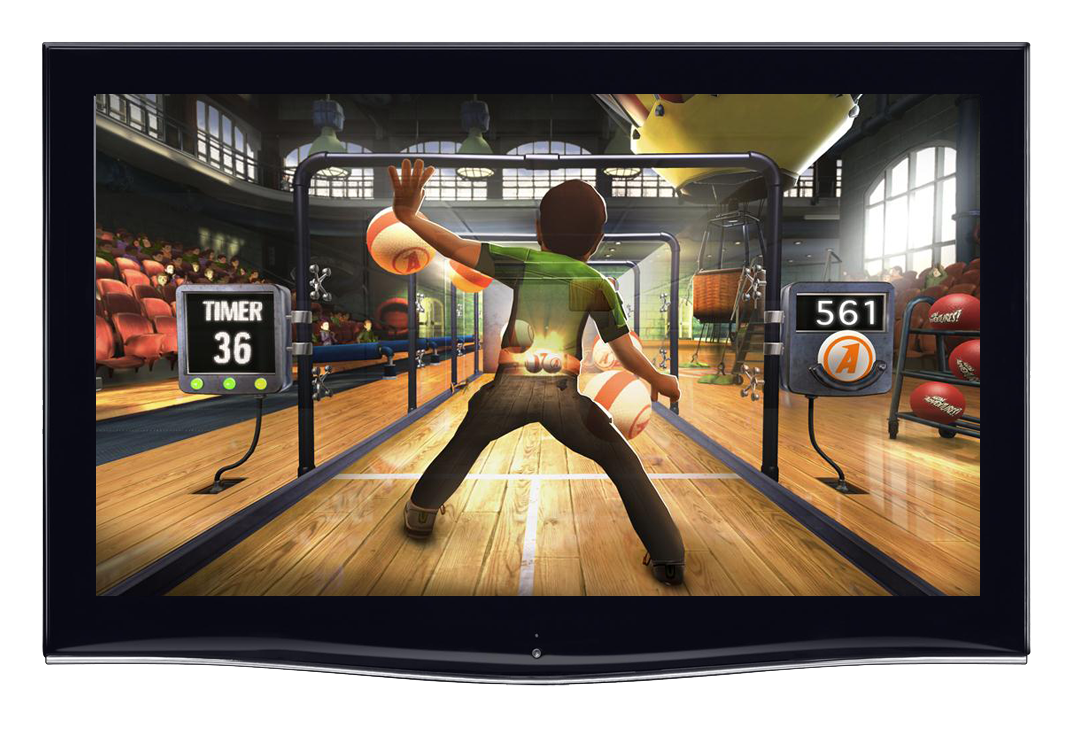 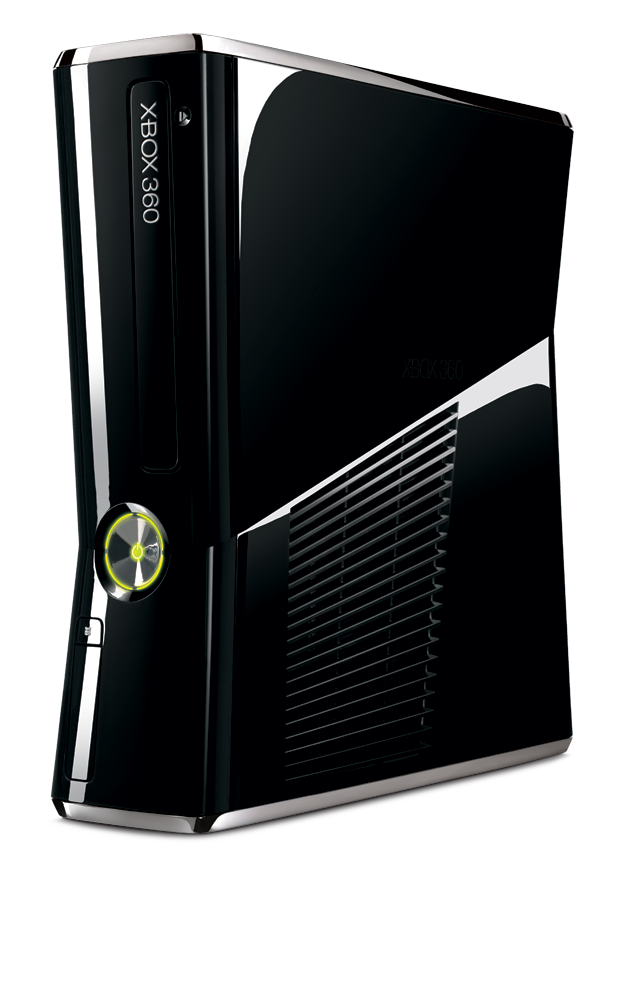 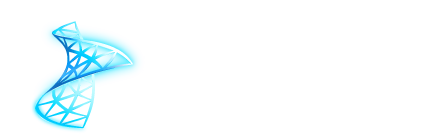 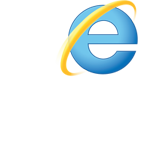 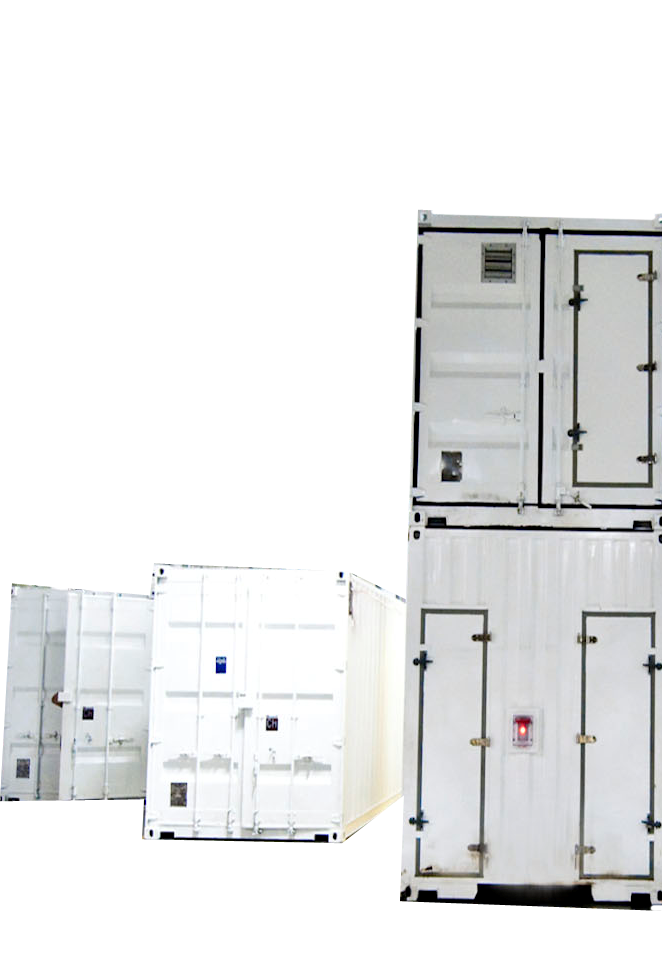 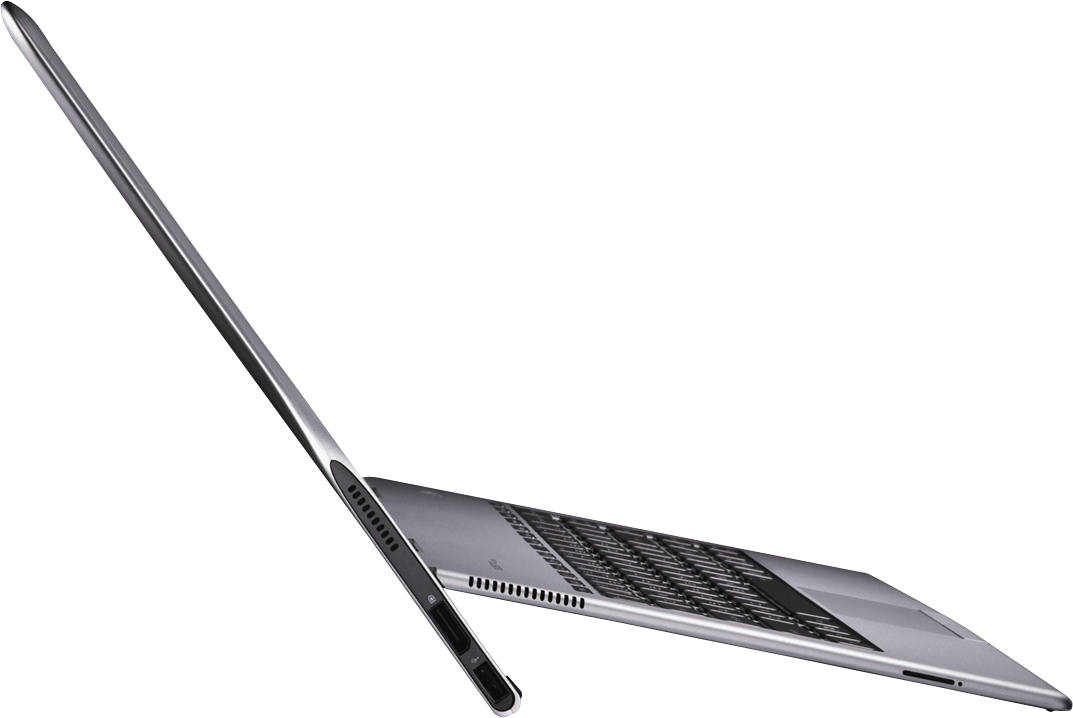 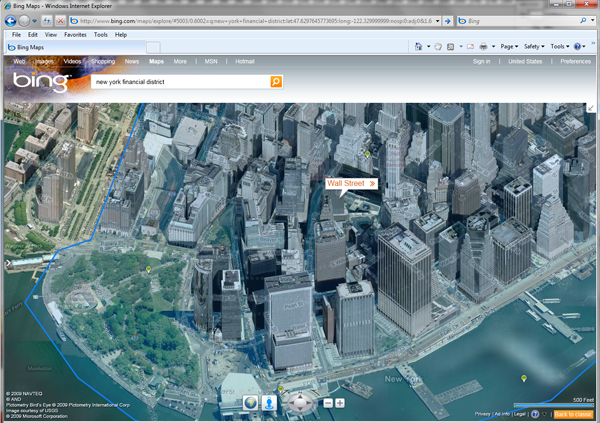 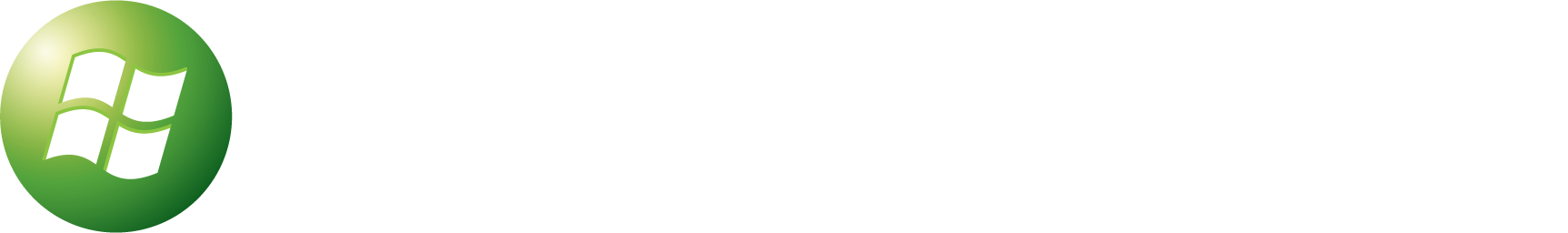 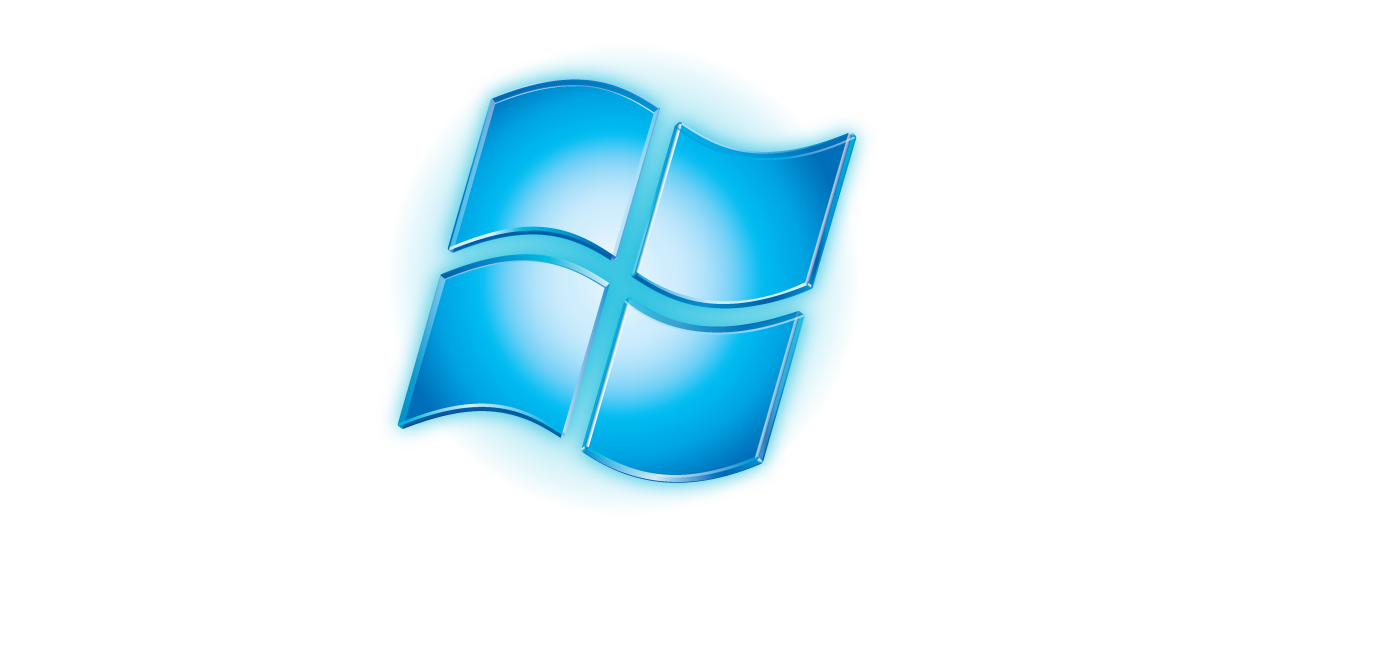 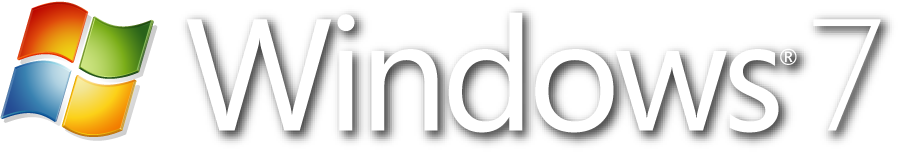 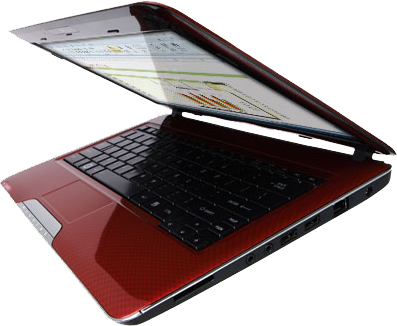 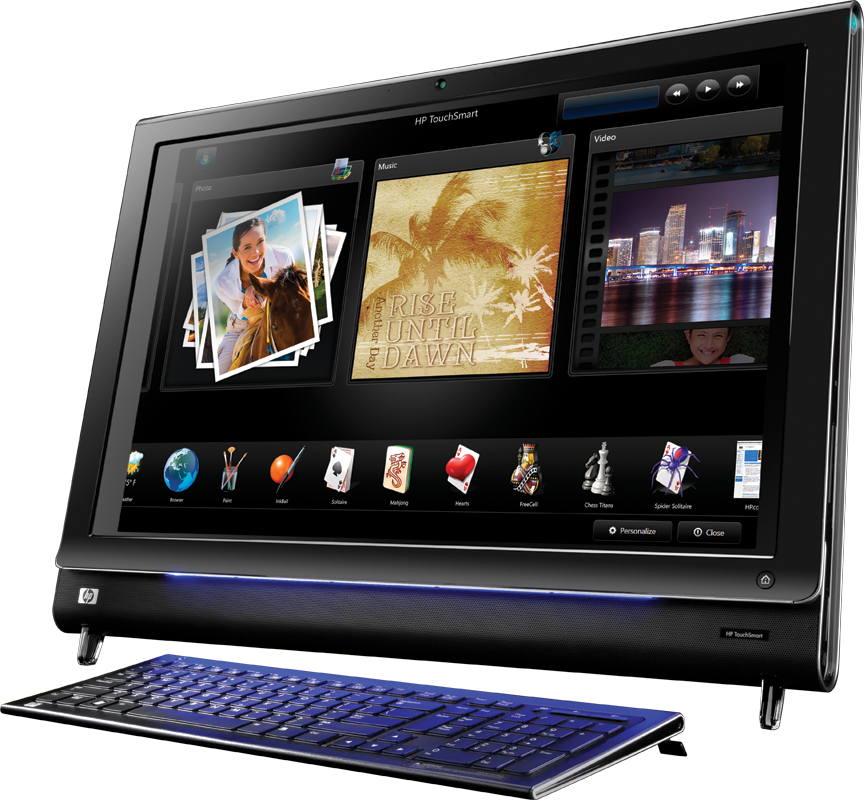 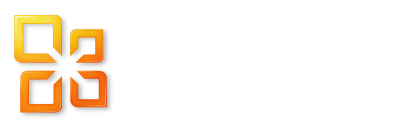 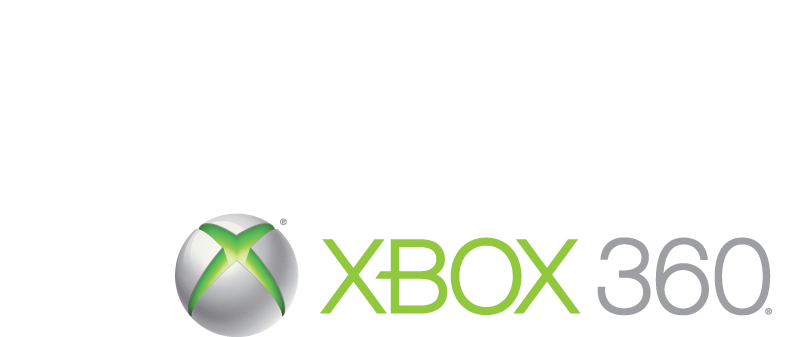 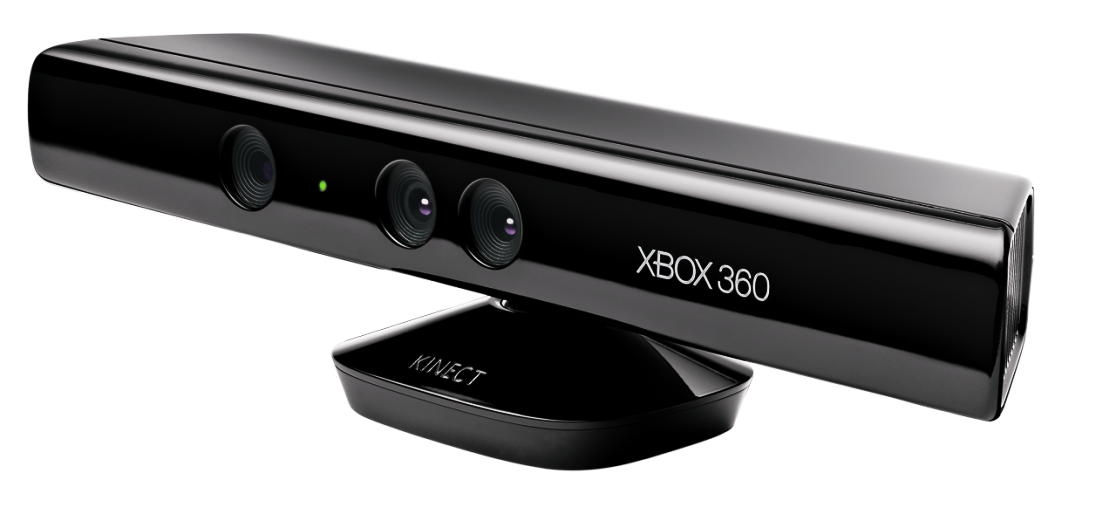 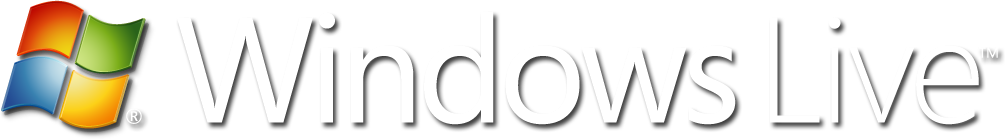 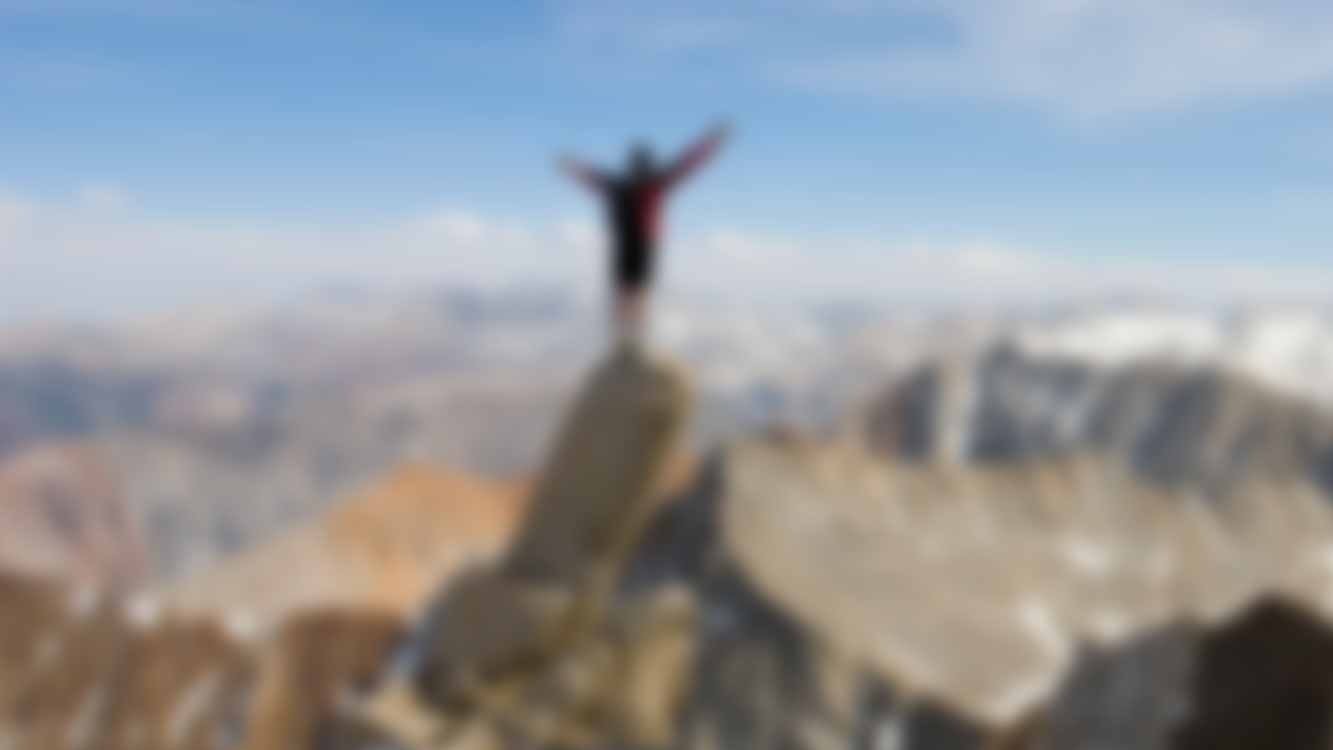 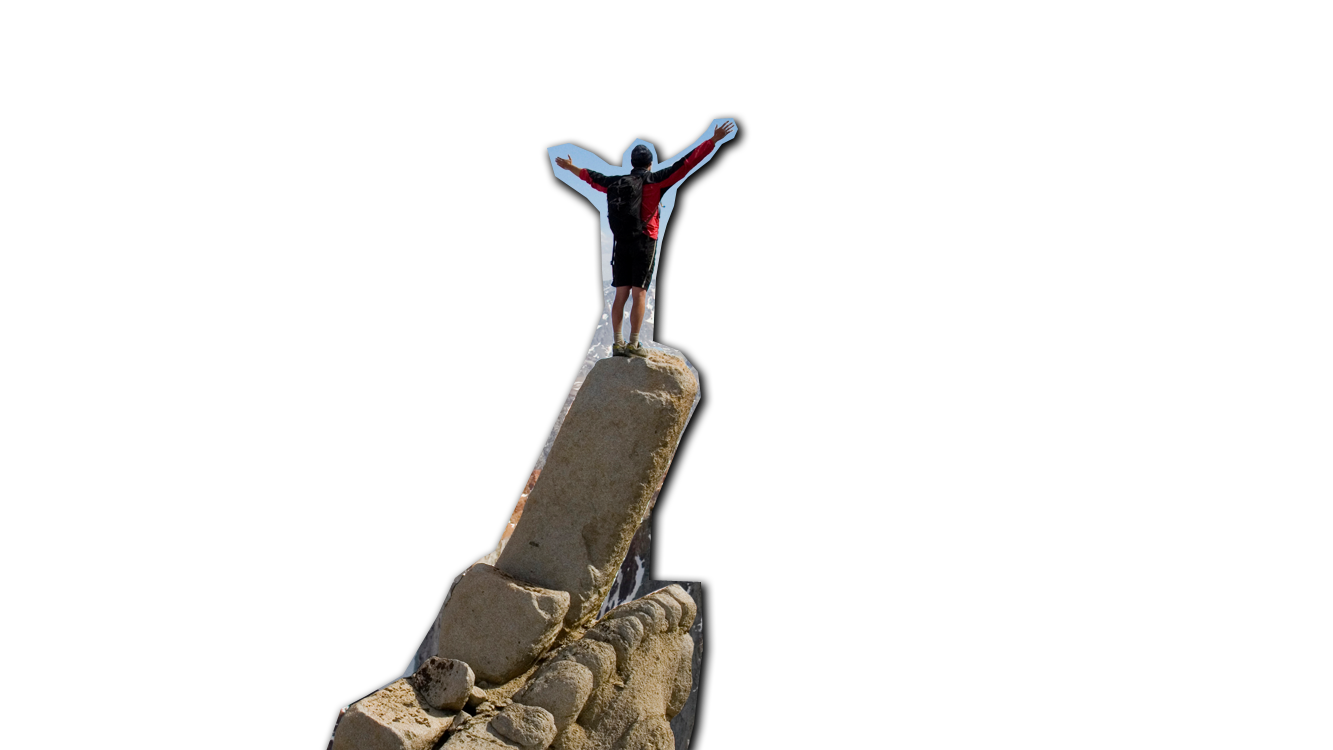 Thank
You